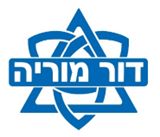 Результаты социологического исследования
Отношение израильтян к российско-украинскому вооруженному конфликту и участию в нем государства Израиль
Апрель 2023 год
Тель Авив
Руководитель проекта «Хайфский формат» Игорь Каминник, исполнительный директор НПО «Дор Мориа».

Руководитель исследовательской группы Лола КОЛПИНА, PhD по социологии, научный сотрудник исследовательского центра при Хайфском университете, директор Международного аналитического центра по вопросам человеческого развития.

Соцопрос проводил Социологический центр «מאגר מוחות» (www.maagar-mochot.co.il) по заказу Международного аналитического центра по вопросам человеческого развития при НПО "Дор Мориа" (https://dor-moriah.org.il/)
דור מוריה
2
Программа круглого стола
דור מוריה
3
«Хайфский формат» это проект неприбыльной организации «Дор Мориа» (www.dor-moriah.org.il). Организация зарегистрирована в марте 2017 года.
Основные направления деятельности: социологические исследования; разработка и реализация проектов и программ; журналистские расследования и аналитические статьи; поддержка гражданских инициатив и социальная мобилизация.
 Действующие проекты: «Чистый город»; «Школа солидарности»; Международный аналитический центр по вопросам человеческого развития; «Хайфский формат».
 Специалисты Дор Мориа участвовали в организации и проведении блоггер-фестов в Хайфе в 2021 и 2022 годах.
Проведенные социологические исследования: 
«Сплоченность и солидарность репатриантов с территории бывшего  СССР» 2022 год.  (Консультационное сопровождение исследования осуществлялось Научно-исследовательским институтом социальной политики Министерства социальной политики и НАН Украины и Институтом социологии ФНИСЦ РАН (Россия)); 
«Солидарный ответ на социально-экономические последствия пандемии» январь 2022 года (Проект разработан и реализован в партнерстве с украинским аналитическим центром «Бюро социальных и политических разработок» и профинансирован Black Sea Trust Fund. Исследование проводил Научно-исследовательский институт социальной политики Минсоцполитики и НАН Украины)
דור מוריה
4
В 2018 году, разрабатывая принципы проекта «Хайфский формат», мы исходили из трех аксиом:
Русские и украинцы географически всегда будут жить рядом;
И русским, и украинцам необходимо повышение индекса человеческого развития, как интегрального показателя качества социального и человеческого капиталов;
Любая война всегда заканчивается мирными переговорами и выстраиванием поствоенных отношений.
Выработка решений в столь сложной теме как мирное урегулирование, требует их принятия на политическом уровне и последующей реализации политических решений. Именно поэтому лоббизм, социальная мобилизация и аналитический центр стали для нас тремя взаимосвязанными инструментами реализации проекта. 
Хайфский формат это:
Зарегистрированное в Кнессете лобби по повышению индекса человеческого развития в Израиле;
Социологические исследования на базе Международного аналитического центра по вопросам человеческого развития;
Информационная и методологическая поддержка постояннодействующего круглого стола «Хайфский формат» и его рабочей группы.
דור מוריה
5
АКТУАЛЬНОСТЬ ПРОБЛЕМЫ ИССЛЕДОВАНИЯ
Массовые демонстрации и беспорядки, как фактор внутриполитической нестабильности в Израиле и внешнеполитический фон, обусловленный ухудшением отношений с мусульманскими странами, экспансивной политикой Ирана, поддержанной Китаем, актуализируют необходимость анализа рисков дестабилизации общественно-политических процессов в Израиле. 
Российско-украинский конфликт относится к числу этих рисков, что обусловлено как внешнеполитическим давлением на Израиль противоборствующих сторон, так и наличием групп израильтян, занимающих активную позицию в отношении этого конфликта
דור מוריה
6
Предмет и задачи исследования
Предмет исследования
Общественное мнение израильтян относительно российско-украинского вооруженного конфликта и участия в нем государства Израиль
Задачи исследования:
- определить актуальность проблемы российско-украинского конфликта среди различных групп израильтян;
- выявить преобладающие ожидания среди израильтян относительно роли Израиля в российско-украинском военном конфликте;
- проанализировать мнение израильтян относительно опасностей и преференций, связанных с усилением участия Израиля в российско-украинском конфликте на стороне одной из стран - участниц или же в роли посредника для его разрешения.
דור מוריה
7
Методы исследования
Для решения исследовательских задач осуществлены  два опроса: 
экспертное интервьюирование и массовый анкетный опрос
Экспертное интервьюирование проводилось в марте 2023 года. В качестве экспертов выступили: специалисты в области внешней и внутренней политики и лидеры общественного мнения: раввин-юрист, журналисты, специализирующиеся в данной теме, профессиональный политик, социолог, активист, занимающийся помощью беженцам из России и Украины, а также вопросами оказания им  гуманитарной помощи. 
Массовый анкетный опрос осуществлен в апреле 2023 года на основе квотной выборки, репрезентативной по полу, возрасту и месту проживания в количестве 1000 человек от 18 лет и старше. Допустимая погрешность до ± 1,3% в марже. 95% достоверность для всей выборки. 17% - израильтяне – эмигранты с территории бывшего СССР, 83% –  родившиеся в Израиле или эмигрировавшие сюда не с территории бывшего СССР.
דור מוריה
8
Табл. 1 - Вы  - иммигрант из стран бывшего СССР, из  другого места или уроженец страны?
Табл. 2. - Ваш пол
דור מוריה
9
Данные массового анкетного опроса и экспертных  интервью позволяют обосновать следующие положения:
Низкая популярность темы российско-украинского конфликта среди израильтян,  обусловлена культурной и географической дистанцией Израиля от российско-украинских проблем;
Отсутствие в официальной позиции Израиля ориентации на поддержку одной из конфликтующих сторон и желание сохранять нейтральную позицию.
Стремление респондентов и экспертов к минимизации участия Израиля в конфликте на стороне одной из стран-участниц.
Низкая поддержка различными категориями населения Израиля воюющих сторон в силу специфики исторической памяти израильтян, в том числе обусловленной и религиозными традициями. 
Наиболее значимым риском для Израиля в сложившейся ситуации являются сложности в соблюдении нейтралитета, обусловленные внешним давлением на него.
דור מוריה
10
Низкая популярность темы среди израильтян
В сумме более 58% израильтян, как правило, не следят или редко следят за ходом боевых действий в российско-украинском конфликте. 
Следят за ситуацией «все время» только 9% израильтян.   (Таблица 3)
דור מוריה
11
Таблица 3.  - В феврале месяце исполнился год со дня начала войны между Россией и Украиной. Слышали ли вы о войне? Если да, то в какой мере вы следите или не следите за ходом боевых действий?
דור מוריה
12
Интерес, связанный с ситуацией вокруг российско-украинского военного конфликта, падает от более старших возрастных групп к младшим и возрастает в обратном порядке. 	Более наглядно эту закономерность демонстрирует Диаграмма 1, построенная на основе данных, полученных путем суммирования ответов «Не слежу» и «Почти не слежу»  («желтый» тренд)  и «Слежу постоянно» и «Часто» («синий» тренд) на вопрос о том, в какой мере респонденты интересуются темой войны между Россией и Украиной.
דור מוריה
13
Эксперты раскрывают  причины низкой популярности этой темы в Израиле:
Сравнительно невысокая доля русскоязычного населения в Израиле - эмигрантов из стран бывшего СССР, для которых эта ситуация значима в силу их происхождения и по причине нахождения на территории России и Украины близких им людей. «Из почти десяти миллионов населения Израиля, полтора миллиона человек – это говорящие по-русски, для которых происходящее в бывшем Советском Союзе является важной частью их жизни». 
Геополитическая и социально-экономическая специфика страны – «Израиль не является полностью независимым. Маленькое государство, имеющее площадь меньше Московской области, оно является получателем колоссальной финансовый и военной помощи от США в размере трёх с половиной миллиардов долларов в год».
דור מוריה
14
Культурная и историческаядистанция израильтян от ситуации
Отношение к конфликту основной массы израильтян обусловлено  источниками информации, на которые они ориентированы. «…Израильтяне, которые придерживаются лево-либеральных взглядов, больше склонны доверять европейским и американским источникам, которые не дают глубокого понимания причин и сущности российско-украинского конфликта. Поэтому подавляющая часть нерусскоязычных израильтян не могут адекватно понимать российско-украинское военное противостояние».
«Среди «нерусскоязычных» израильтян, особенно хареддим, Украина, как государство, не вызывает положительных эмоций, и, соответственно, желания ее поддерживать в силу   исторических событий, связанных с уничтожением евреев». 
«Вряд ли у подавляющей части израильтян есть какая-то позитивная привязанность к России. Они тоже помнят, что там было - и дело Бейлиса, и черта оседлости, и прочая дискриминация. Хотя, если говорить о сравнении, то в России эти инциденты имели место куда реже, чем в Украине, и не имели столь зверский и столь массовый характер».
דור מוריה
15
Наиболее заметна разница в интересе к теме конфликта среди русскоязычных эмигрантов и сабров по параметрам «слежу иногда» и «постоянно слежу». Израильтяне, рожденные в Израиле, существенно чаще дают ответ, что редко следят за ситуацией (52% из их числа против 41% среди русскоязычных эмигрантов). 	В свою очередь, русскоязычные эмигранты практически в 3 раза больше «постоянно следят» за военным конфликтом, чем коренные израильтяне.   (табл.4) Таблица 4.  - В феврале месяце исполнился год со дня войны между Россией и Украиной. Слышали ли вы о войне? Если да, то в какой мере вы следите или не следите за ходом боевых действий?
דור מוריה
16
Историческая память и религиозная традиция: специфика ультро-ортодоксального и леволиберального сектора
«Ультра-ортодоксальные раввины хорошо знают историю Богдана Хмельницкого, который убил от 100 до 300 тысяч евреев, гетмана Мазепы, Симона Петлюры, который убил 200.000 евреев, украинских националистов, которые выступали за третьей Рейх. У нас по данным Яд Вашем (Мемориальный комплекс истории Холокоста), было убито порядка шестисот тысяч евреев».
«С точки зрения «нерусскоязычных» израильтян, особенно в ультра-ортодоксальном секторе, украинская политика героизации исторических персон, имевших отношение к уничтожению (некоторые эксперты использовали термин «геноцид») евреев на Украине не может не вызывать содрогание. В день скорби  «Девятое ава» — национальный день траура еврейского народа, израильтяне вспоминают не только разрушение Первого и Второго Иерусалимского храмов, но и жуткие погромы Богдана Хмельницкого, колиивщину и другие факты массового уничтожения евреев, которые были на Украине в разные века». 
«Специфическая информированность ультра-ортодоксального сектора отличает его от леволиберального сектора, который историю не помнит и не знает, включает телевизор, смотрит прозападные новости, формирующие соответствующий настрой, и верит тому, что говорят по телевизору».
דור מוריה
17
Минимизация участия
Государство Израиль и израильское общество, если говорить в целом, заинтересованы в минимизации участия Израиля в российско-украинском военном конфликте на одной из его сторон. 
Считают что конфликт не влияет на государство Израиль в различных сферах почти в два раза больше респондентов, чем те, которые считают, что есть отрицательное влияние. 
В среднем, 25,6 % опрошенных указывают на отрицательное влияние российско-украинского конфликта на различные сферы жизнедеятельности Израиля. 
 Доля респондентов, считающих, что конфликт может принести Израилю дивиденды в какой-либо из сфер его жизнедеятельности, в среднем составляет 11%  (Табл. 4).
דור מוריה
18
Таблица 5.- По вашему мнению, конфликт между Россией и Украиной влияет или не влияет на Государство Израиль в каждой из следующих областей?
דור מוריה
19
По мнению израильтян, официальная позиция Израиля  - отсутствие поддержки любой из конфликтующих сторон.
В сумме  57% опрошенных считают: Израиль придерживается нейтралитета или у него отсутствует четкая официальная  позиция;
В сумме 37% убеждены: Израиль поддерживает одну из конфликтующих сторон.  (Табл. 6)
Таблица 6. - На ваш взгляд, какова сегодня официальная позиция Государства Израиль в отношении конфликта между Россией и Украиной?
דור מוריה
20
Однозначно 	В сумме 63% скорее и полностью согласны с официальной позицией Израиля (Табл. 7)Таблица 7. - В какой степени вы согласны или не согласны с этой позицией Израиля?
דור מוריה
21
По мнению 80%  израильтян, участие Израиля в конфликте между Россией и Украиной,  проявляется в приеме эмигрантов,  а 79% -  в оказании гуманитарной помощи. 36% убеждены, что Израиль оказывает дипломатическую помощь.Четверть израильтян считает, что Израиль предоставляет военную помощь.  Хотя доля опрошенных, высказавшихся, что Израиль не оказывает военную помощь, почти в два раза больше (46%) (Таблица 8)
דור מוריה
22
Интересна статистически значимая связь между уровнем образования израильтян и их оценкой уровня участия Израиля в конфликте в той или иной форме.
	Опрошенные с базовым образовательным уровнем значительно реже утверждают, что Израиль каким-либо образом участвует в ситуации, связанной с российско-украинским вооруженным конфликтом.
	По мере снижения образовательного уровня  опрошенных, падает доля ответов о том, что Израиль оказывает гуманитарную помощь, с 84% до 69% . 
	Утверждающих, что Израиль оказывает военную помощь, среди опрошенных с базовым уровнем образования – 8%, а с более высоким – в диапазоне 23 - 29%.
	Среди опрошенных, характеризующихся только базовым уровнем  образования, лишь 8% считают, что Израиль оказывает  помощь посредством предоставления разведданных, а среди остальных — 22-27%; дипломатическую помощь – 23% против 36-43%;  содействие эмиграции гражданам  воюющих территорий – 46% против  59 – 64%. (См. табл.  9)
	Значимый «водораздел» проходит по границе «базовое школьное образование». Представители этой группы принципиально отличаются в мнениях, относительно оказания помощи Израилем. (Табл. 9)
דור מוריה
23
Таблица 9. Доля респондентов, считающих, что Израиль вовлечен в конфликт в каждой из областей / распределение по уровню образования.
דור מוריה
24
דור מוריה
25
Риски вовлечения государства Израиль в военный конфликт между Россией и Украиной.
Интересно, что респонденты с наименьшим образовательным уровнем принципиально отличаются своей  позицией и в отношении понимания рисков участия Израиля в ситуации, сформированной российско-украинским конфликтом. 
Так, только 23% из них относят к числу главных рисков угрозу ухудшения отношений с Россией, тогда как в других группах диапазон аналогичных ответов лежит в границах 48-62%. Таким образом, угрозу ухудшения отношений с Россией в других группах считают главной абсолютное большинство опрошенных.
Таблица 10. -  Из перечисленных ниже возможных рисков, какой, на Ваш взгляд, является основным риском вовлечения Государства Израиль в конфликт между Россией и Украиной
דור מוריה
26
Представители групп, характеризующихся уровнем образования выше общего школьного лишь в малой степени опасаются ухудшения отношений с США (5-9%), тогда как среди представителей среднего школьного образования таковых почти каждый четвертый (23%). И если респонденты с наиболее низким образовательным уровнем высказывают значимое опасение относительно угрозы ухудшения положения еврейской общины в мире (31%), то  в группах с более высоким образовательным уровнем значения данного риска находятся в границах ошибки выборки (2-3%).
Таблица 11. - В чем главный риск вмешательства Израиля в конфликт на Украине? / распределение по уровню образования
דור מוריה
27
Ориентация израильтян на избегание участия страны в конфликте на стороне одной из участниц военного конфликта, но на предоставление помощи пострадавшим, достаточно устойчива
Так, в одном из репрезентативных опросов израильтян, посвященном отношению израильской общественности к конфликту и осуществленном в апреле 2022 года доктором Шири Шанан-Альтман (университета Бар-Илан, Израиль) и доктором Инбар Лебковиц (колледж Ораним, Израиль) , 72% заявили свое несогласие с тем, что Израиль (как и другие страны) должнен направить вооруженные силы для поддержки Украины. При этом 90% убеждены, что Израиль должен принять украинских беженцев. Несмотря на большое сочувствие израильтян к украинцам, 70% не согласны с тем, что Израиль должен разорвать дипломатические отношения с Россией, а 44% считают, что Израиль также не должен вводить экономические санкции против России. 
См.: https://www.maariv.co.il/news/israel/Article-910511 Аналогичные данные см., например: https://www.newsru.co.il/israel/21jul2022/ukr_war_opros_itogi.html
דור מוריה
28
Сложности в соблюдении нейтралитета
«Израиль каким-то образом ещё противостоит колоссальнейшему американскому прессингу, который чуть ли не каждый день оказывается на нашего премьер-министра, на кабинет и на Парламент. То, что нарушать нейтралитет не стал ни Лапид, ни Бэнэт, ни Нитаниягу, это уже чудо. Израиль выкручивается всеми путями, прекрасно понимая, что нам контрпродуктивно ссориться с Россией хотя бы потому, что она находится здесь [рядом] в Сирии»
«Я не вижу, что Израиль куда-то будет вмешиваться и что-то может сделать. Я не вижу, что все эти разговоры о мире сегодня куда-то придут, потому что, когда нет ни одной стороны, которая готова участвовать в переговорах, никаких переговоров быть не может:
 а) Америка сказал два дня назад «Перемирия быть не должно», а Зеленский, который является человеком Вашингтона, «взял под козырек»; 
б) я не вижу, чтобы Российская сторона была готова к переговорам на тех условиях, которые Украина выставляет» 
«Израилю ссориться с Россией просто не выгодно. Это не идеология, а простая прагматика. Нам это аукнется. Поэтому, единственное, что Израиль предоставил, насколько я знаю из официальных источников, эта технологии по сбиванию иранских дронов. По большому счету, это в силу огромного давление США, но также, что немаловажно, — это реализуемый через Украину месседж врагу Израиля - Ирану, демонстрирующий что мы способны сбивать его дроны, и что эти дроны для нас не представляют угрозы»
דור מוריה
29
Интересно, что уровень образования значимо определяет ожидания израильтян относительно позиции государства в контексте  российско-украинского конфликта. Так, абсолютное большинство опрошенных (62%) с базовым уровнем образования утверждает, что Израиль никаким образом не должен участвовать в этой ситуации, в отличии от 17–29% считающих аналогичным образом в других группах, выделенных по этому признаку.	Напротив, во всех группах, кроме характеризующейся базовым образовательным уровнем, приоритет отдается позиции, согласно которой Израиль должен оказывать гуманитарную помощь Украине (так считают от 40 до 50% их представителей). В группе опрошенных с базовым образованием этот вариант ответа не выбрал никто. (Табл. 12)
Таблица 12. - Что должен делать Израиль в конфликте на Украине (распределение по образовательному уровню)
דור מוריה
30
Выводы
Израильтяне не ориентированы на военное участие в конфликте.
Израильтяне предпочитают позицию невмешательства в военный конфликт между Россией и Украиной, и поддержку  граждан, пострадавшим от конфликта. 
 Основные  водораздел во взглядах на проблему  проходят по параметрам: 
- уровень образования; 
светскость – религиозность;  
страна происхождения (бывший СССР – Израиль)
דור מוריה
31